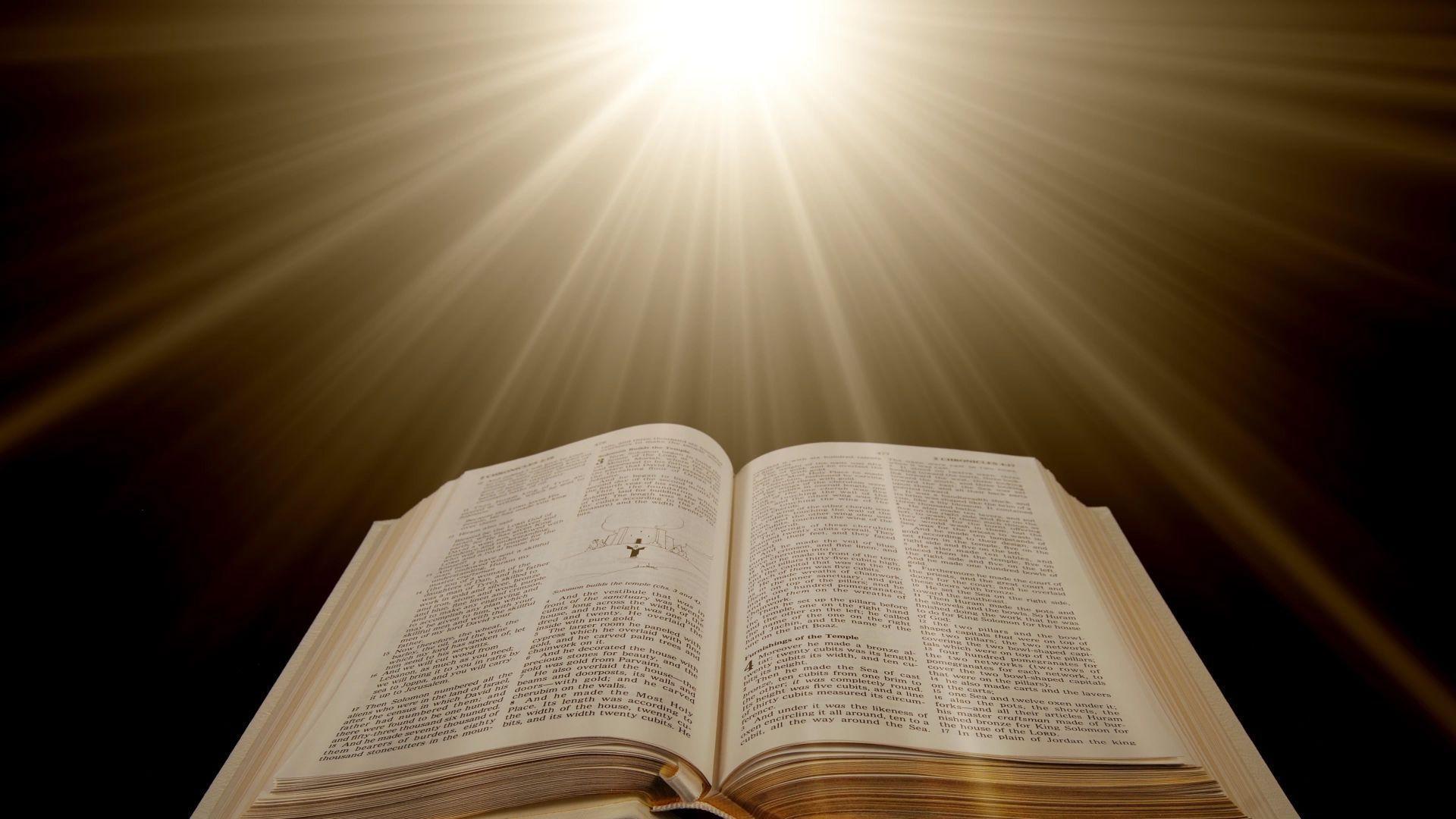 Preacher, Preparation, 
Presentation
A class on making and preaching sermons
Exegesis
Eisegesis
Topical
Hermeneutics
Session  5
Preparing 
To 
Preach (3)
Definitions:
	Exegesis 
	Eisegesis
	Topical
	Hermeneutics
https://www.youtube.com/watch?v=3a62WKXVCgs&feature=youtu.be
Exegesis: “from out of” 

 Historical Context
“I know your deeds, that you are neither hot nor cold.  I wish you were either one or the other.  So, because you are lukewarm—neither hot nor cold—I am about to spit you out of my mouth.” 
	Revelation 3:15, 16
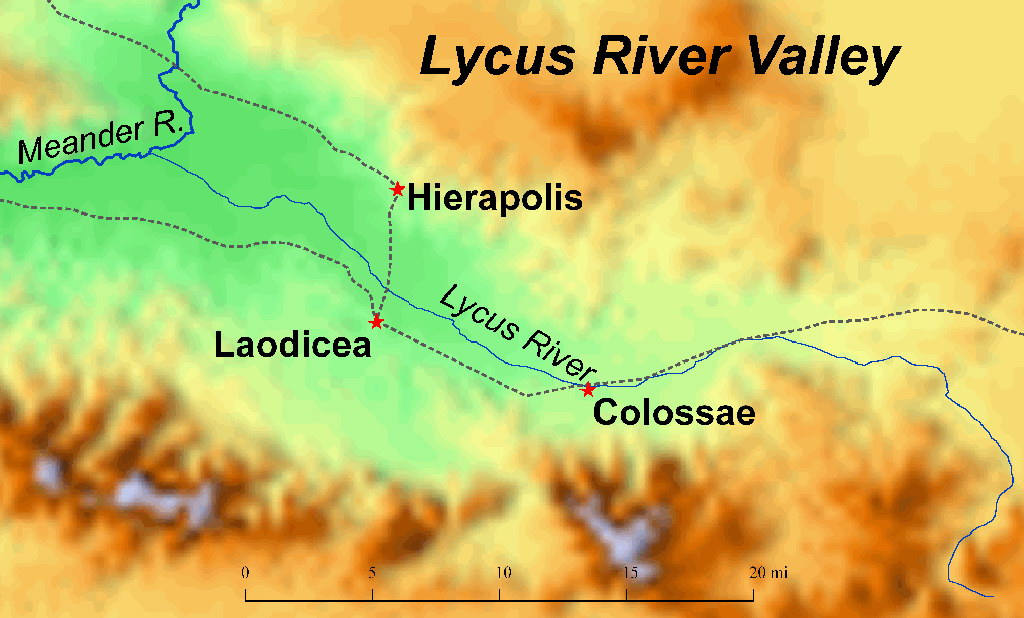 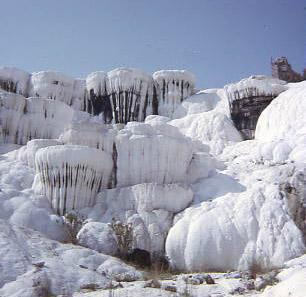 Exegesis: “from out of” 

 Historical Context 
 Canon issues
Exegesis: “from out of” 

 Historical Context 
 Canon issues 
 Symbols
Exegesis: “from out of” 

 Historical Context 
 Canon issues 
 Symbols
 Rational Thought
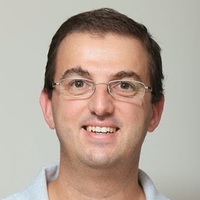 Kevin Smith
South African
Theological
Seminary
The Scriptures are the Inspired word
   of God. 

The primary goal of biblical interpretation is to discover the author-intended meaning. 

Each text has one author-intended meaning
The Bible should be interpreted literally, according to the normal rules of interpretation. 

One meaning-many applications. 

Relevant to today’s believers